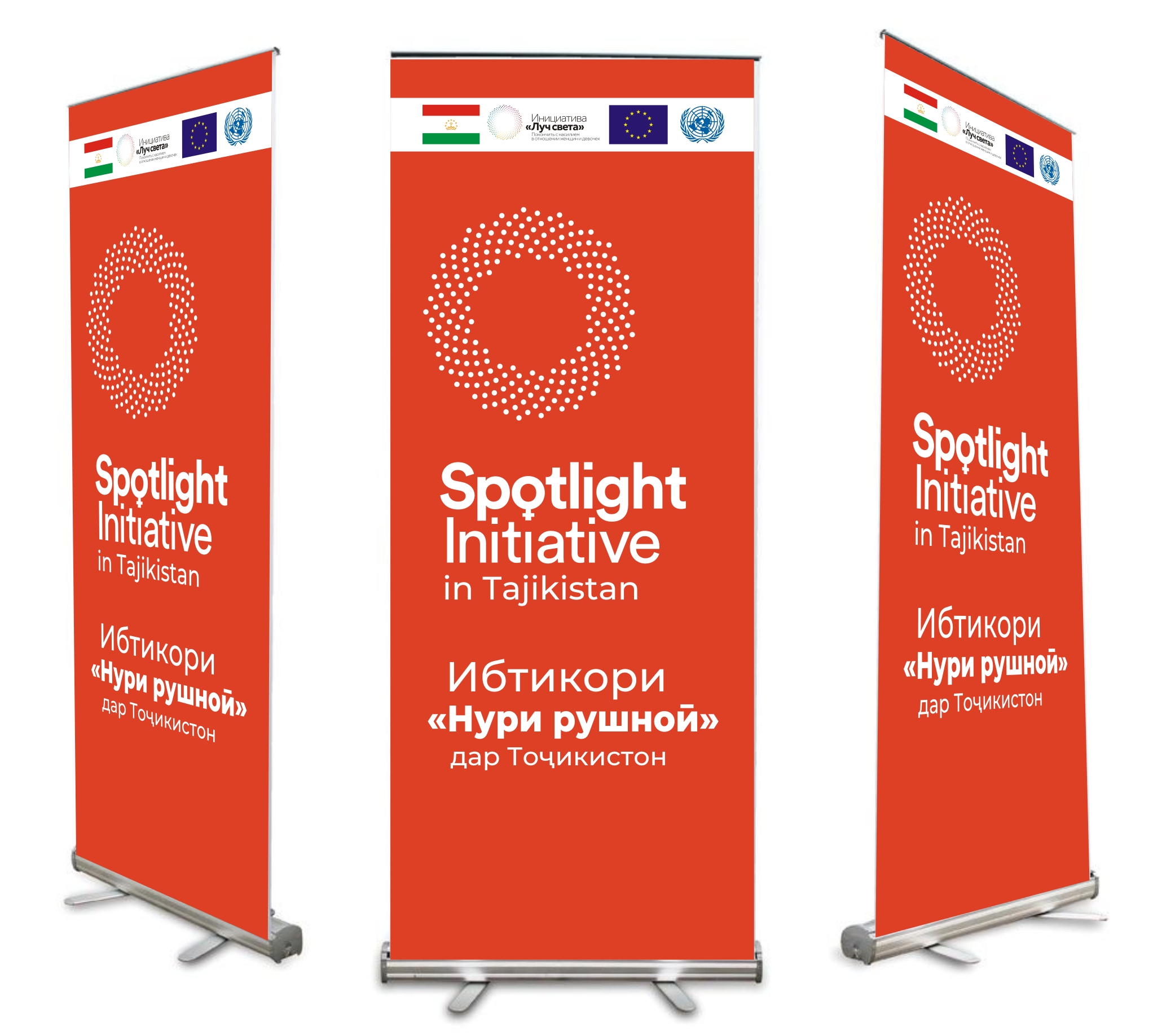 ВВЕДЕНИЕ В 1 ОБУЧАЮЩУЮ СЕССИЮЦели и задачи тренинга                                                                                   «ВЛИЯНИЕ ГЕНДЕРНОЙ СИСТЕМЫ НА ПРОЯВЛЕНИЕ СЕКСУАЛЬНОГО И ГЕНДЕРНОГО НАСИЛИЯ»
Душанбе, 8 – 10 ноября 2021                                      Бизнес-Центр «Созидание»
Модули 1 обучающей сессии. 8-16 ноября 2021
2
Модули 2 обучающей сессии. 27 ноября – 5 декабря 2021
3
СТРУКТУРА ТРЕНИНГА  «ВЛИЯНИЕ ГЕНДЕРНОЙ СИСТЕМЫ НА ПРОЯВЛЕНИЕ СЕКСУАЛЬНОГО И ГЕНДЕРНОГО НАСИЛИЯ» Первый день
МОДУЛЬ 1. ГЕНДЕРНАЯ СИСТЕМА В ТАДЖИКИСТАНЕ: КОМПОНЕНТЫ И МЕХАНИЗМЫ РАЗВИТИЯ
МОДУЛЬ 2. ВНЕДРЕНИЕ ГЕНДЕРНОГО ПОДХОДА В ПОЛИТИКУ ПО УСТОЙЧИВОМУ РАЗВИТИЮ СТРАНЫ
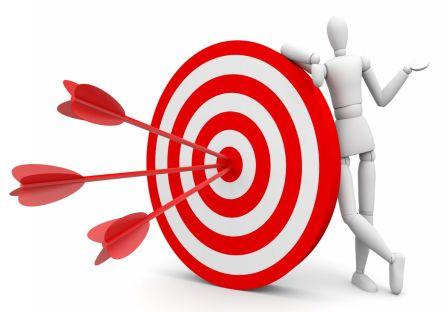 ЦЕЛЬ ТРЕНИНГА:
повышение потенциала слушателей для понимания  особенностей гендерной системы в современном Таджикистане  и ее влиянии на проявление гендерного, сексуального насилия.
5
ЗАДАЧИ
Повышение уровня знаний по ключевым компонентам и факторам, влияющим на развитие гендерной системы
Улучшение понимания проблем на пути продвижения гендерного равенства и осознания наличия различных групп оппонентов в отношении обеспечения прав женщин и расширения их возможностей
 Повышение уровня осведомленности по различным типам государственной политики и важности внедрения гендерно преобразующего подхода для продвижения прав женщин из различных социальных групп и искоренению НОЖД 
СодЙствие формированию навыков ведения публичных дискуссий по важности внедрения гендерного подхода и выявлению ключевых проблем и препятствий для достижения гендерного равенства на уровне де-факто
6
Я не могу никого научить, я могу только помочь им задуматься… Сократ
Китайский философ Конфуций ( 551-479 гг. до н.э.)
Я слышу и забываю. 
                          Я вижу и запоминаю. 
                                         Я делаю и понимаю. 
 
 Шунавам, фаромўш мекунам.
                          Бинам, ба хотир мегирам. 
                                          Иљро кунам, мефањмам.
8
ЗНАКОМСТВО, ОЖИДАНИЯ ОТ ОБУЧЕНИЯ В ШКОЛЕ
РАЗРАБОТКА КОДЕКСА СЛУШАТЕЛЕЙ ШКОЛЫ
Цель создания школы – содействие в повышении потенциала организаций гражданского общества и расширении экспертного сообщества по продвижению новых инициатив и технологий по обеспечению фактического равноправия женщин и мужчин и искоренению гендерного насилия.
10
МОДУЛЬ 1.
Гендерная система в Таджикистане: компоненты и механизмы развития
11
Гендерная система – это что?
Американская феминистка/антрополог Гейл Рубин определяет пологендерную систему как «набор механизмов с помощью которых общество преобразует биологическую сексуальность в продукты человеческой  деятельности" По ее мнению, гендерная система- это набор соглашений. Цель системы  — концентрация материального и символического капитала в руках мужчин (отцов). 
Шведская исследовательница Ивонн Хирдман рассматривает гендерную систему как  совокупность отношений между мужчинами и женщинами, включающую               представления, неформальные и формальные правила и нормы, определенные в соответствии с местом, целями и положением полов в обществе. В современном обществе гендерные контракты определяются в зависимости от того, как разделяется труд в публичной и приватной сферах. Гендерный контракт определяет, кто и за счет каких ресурсов осуществляет организацию домашнего хозяйства, уход за детьми и престарелыми в семье и за ее пределами.
12
Гендерная система/Гендерные отношения - это:
неформальные и формальные правила и нормы, 
поведение и социальные взаимодействия, которые предписываются в соответствии с полом. 
половое разделение труда, в соответствии с которым мужчинам и женщинам  приписываются разные задачи;
13
Особенности гендерной системы в современном Таджикистане. Постепенно формируется новый гендерный порядок, отличающийся  от предыдущих этапов, но сочетающий в себе:
14
Гендерная система
При анализе гендерных отношений важно выделять публичную и приватную сферы. В публичной сфере анализируются гендерные отношения в экономике, политике, идеологии и культуре, она отдана мужчинам. В приватной сфере анализу подвергаются семейно-брачные отношения, сексуальные, и потому она отдана женщинам.
С учетом наличия в обществе сторонников различных норм взаимоотношений между мужчинами и женщинами и распределения гендерных ролей следует учитывать, что в обществе немало противников продвижения гендерного равенства
15
Практическое занятие №1.
Определение активных сторонников и и противников продвижения гендерного равенства
Работа в 4 группах
16